What is Mathematical Argument?
Arash Rastergar
Department of mathematical sciences
Sharif University of Technology
What are possible perspectives
Experimental approach
Philosophical approach
Intuitionistic  approach
What are assumptions of each perspective?
What do we believe about each perspective?
What are possible perspectives in our point of view?
Tasting the truth, enlightenments, wisdom, revelation, inspiration, mind and thought.
Possible approaches to the question
Humanistic: Aristotle
Hierarchized: Plato
Hierarchy of wisdom, soul, body
Hierarchy of several layers of darkness and light
Hierarchy of several layers of light
Hierarchy of several layers of existence
What is our approach to the question?
Hierarchy of personality, light, wisdom, spirit, heart, soul and body
Possible approaches to communication with audience
Intuitionistic
Top-down: from theology to mathematics  and then to physics: approach of Einstein
Down-top: from physics to mathematics and then to theology: approach of Newton
Limit the realm of study to inside of mathematics: which is the welcome approach in our time.
What an argument could be?
Aristotelian point of view: Thurston, Hirsh
Platonic point of view: Hilbert, Erdösh
Leibnizian point of view
Kantian point of view
Fregeian point of view
Hilbertian point of view
Lingual point of view
Social sciences point of view
The information age point of view
Advices to a problem solver
1) Writing neat and clean
2) Writing down the summary of arguments
3) Clarifying the logical structure 
4) Drawing big and clean figures
5) Recording the process of thinking
6) Deleting irrelevant remarks and explanations
7) Writing down side results
8) Putting down the full proof after finishing the arguments
9) Notifying important steps in form of lemmas
10) Considering the mind of reader
Decisions to be made
11) Where to start
12) Listing different strategies to attack the problem
13) Mathematical modeling in different frameworks
14) Using symbols or avoiding symbols
15) Deciding what not to think about
16) Organizing the process of coming to a solution
17) How to put down the proof
Habits to find
18) Tasting the problem
19) Gaining personal view towards the problem
20) Talking to oneself
21) Considering all the cases
22) Checking special cases
23) Performing a few steps mentally 
24) Thinking simple
Personality of good problem solvers
25) Patience
26) Divergent thinking
27) Criticizing conjectures
28) Looking for equivalent formulations
29) Fluency in working with ideas and concepts
30) Looking for simpler models
Intuition
31) Geometric imagination
32) Recognizing simple from difficult
33) Decomposition and reduction to simpler problems
34) Jumps of the mind
35) Estimating how much progress has been made
36) Finding the trivial propositions quickly
37) Formulating good conjectures 
38) Being creative and directed in constructions
39) Understanding an idea independent of the context 
40) Imagination and intuition come before arguments &  computations
The role of arguments in problem solving
Arguments clarify the logical structure
Notifying important steps in form of lemmas simplifies arguments
Arguments organize the process of coming to a solution
Arguments promote divergent thinking
Arguments criticize conjectures
Looking for equivalent formulations help coming up with a new argument
Looking for simpler models simplifies arguments
Decomposition and reduction to simpler problems is performed by arguments
Arguments help us estimate how much progress has been made 
Formulating good conjectures using the perspective given by arguments
The role of arguments inmaking assumptions
Arguments test assumptions 
Arguments generalize assumptions to wider scopes
There are natural barriers to generalization of assumptions revealed by arguments. 
Sometimes one can not unite two given theories.
Arguments do surgery on assumptions in order to repair implications.
Surgery and repair performed by arguments could lead to unification of assumptions. 
Strength and weakness of assumptions are assessed by fluency and naturality of implications.
The role of arguments indevelopment of theories
Arguments test theories
Arguments generalize theories to wider scopes. By generalization one can unite the realms of two theories.
Recognition of relations between assumptions via arguments usually leads to unification of theories. 
Recognition of relations between theories via arquments forms a paradigm. One is interested to find relations between two theories for the further development of  mathematics.
Search for the truth
Truth in mathematics is understood by analogies. which are revealed by arguments.
In mathematics one compares two or three theories and find dictionaries between them in order to look for background truth.
In mathematics concepts are just a model of the truth. So arguments discuss relations between the models of truth.
Psychology of problem solving
Problem solvers race against time.
Problem solvers take advantage of a clean mind.
Problem solvers manage the process of thought.
Problem solvers manage the language.
Problem solvers manage the feelings and mathematical behavior.
Problem solvers develop intuition.
All these aspects show up in the nature of arguments
Psychology of theorization
Theorizers race against truth. 
Theorizers take advantage of a clear wisdom.
Theorizers manage wisdom.
Theorizers manage the process of formulation.
Theorizers manage the personality and mathematical qualities.
Theorizers develop Intuition.
All these aspects show up in the nature of arguments
Dual pairs of arguments
Geometric versus algebraic arguments
Continuous versus discrete arguments
Local versus global arguments
Categorical versus interstructural arguments
Rigid versus deforming arguments
Pairs of formulations
Lagrangian versus Hamiltonian mechanics
Differential forms versus vector formulation of electromagnetism
Differentials versus finite differences
Infinitesimals versus limits
Hopf-algebra versus geometric formulation of affine algebraic groups
Geometric versus arithmetic formulation of algebraic curves
Paradigms back up arguments
Paradigm of wave equation
Paradigm of energy
Paradigm of mechanics 
Paradigm of center of gravity
Paradigm of intersection theory
Paradigm of algebraic variety
Paradigm of derivative
Paradigm of integral
The role of language
Language is the ultimate tool for forming paradigms.
question: Could one conceptually relate two theories, without joining their lingual formulation? 
Answer: Even physicists do not believe that!
This means that people trust language but not intuition. Because they can pretend to speak but they can’t even pretend to communicate mental images directly. 
Therefore arguments are governed by language.
Marriage of arguments
Relativity-quantum marriage give rise to field theory
Real-imaginary marriage give rise to complex numbers
Geometric versus arithmetic thinking give rise to algebraic thinking
Continuous versus discrete thinking give rise to fundamental theorem of calculus
Local versus global thinking give rise to superposition
Boundary versus differential give rise to Poincare duality
Fruit of marriage
Role of father argument:
Provides ideas and intuitions.
Management of relations with other arguments.

Provides the global structure.
Determines how to generalize.
Furnishes the soul.
Role of mother argument:
Provides appropriate formulation and language.
Management of  internal relations between sub-arguments.
Provides the local structures.
Determines how to solve problems.
Furnishes the body.
Fundamental theorem of algebra
Peter Rothe, in Arithmetica Philosophica 1608: 
A polynomial equation of degree n (with real coefficients) may have n solutions. 
Albert Girard, in L'invention nouvelle en l'Algèbre 1629:
 A polynomial equation of degree n has n solutions “unless the equation is incomplete”, 
By incomplete he meant that no coefficient is equal to 0.
He actually believes that his assertion is always true; 
For instance, he shows that the equation x4 = 4x − 3, although incomplete, has four solutions (counting multiplicities): 1 (twice), −1 + i√2, and −1 − i√2.
In 1702 Leibniz said that no polynomial of the type x4 + a4 (with a real and distinct from 0) can be written in such a way. 
Later, Bernulli made the same assertion concerning the polynomial x4 − 4x3 + 2x2 + 4x + 4.
But Bernulli got a letter from Euler in 1742 in which he was told that his polynomial happened to be equal to


where α is the square root of 4 + 2√7. 
Also, Euler mentioned that
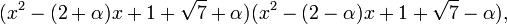 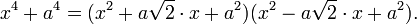 Attempts to prove the theorem
d'Alembert in 1746, but his proof was incomplete. 
Among other problems, it assumed implicitly a theorem (now known as Puiseux's theorem) which would not be proved until more than a century later (and furthermore the proof assumed the fundamental theorem of algebra). 
Euler (1749), de Foncenex (1759), Lagrange (1772), and Laplace (1795). 
These last four attempts assumed implicitly Girard's assertion; to be more precise, the existence of solutions was assumed and all that remained to be proved was that their form was a + bi for some real numbers a and b. In modern terms, Euler, de Foncenex, Lagrange, and Laplace were assuming the existence of a splitting field of the polynomial p(z).
At the end of the 18th century, two new proofs were published which did not assume the existence of roots. 
One of them, due to James Wood 1798 and mainly algebraic, and it was totally ignored. 
Wood's proof had an algebraic gap. 
The other one was published by Gauss 1799 and it was mainly geometric, but it had a topological gap, filled by Alexander Ostrowski in 1920, as discussed in Smale 1981. 
A rigorous proof was published by Argand in 1806; it was here that, for the first time, the fundamental theorem of algebra was stated for polynomials with complex coefficients, rather than just real coefficients. 
Gauss produced two other proofs in 1816 and another version of his original proof in 1849.
Cauchy's Cours d'analyse de l'École Royale Polytechnique 1821 contained Argand's proof, although Argand was not credited for it.
Constructive proofs
It was Weierstrass who raised for the first time, in the middle of the 19th century, the problem of finding a constructive proof of the fundamental theorem of algebra. 
He presented his solution, that amounts in modern terms to a combination of the Durand–Kerner method with the homotopy continuation principle, in 1891. 
Another proof of this kind was obtained by Hellmuth Kneser in 1940 and simplified by his son Martin Kneser in 1981.
Without using countable choice, it is not possible to constructively prove the fundamental theorem of algebra for complex numbers based on the Dedekind real numbers (which are not constructively equivalent to the Cauchy real numbers without countable choice). 
Fred Richman proved a reformulated version of the theorem that does work.
Proofs
All proofs below involve some analysis, at the very least the concept of continuity of real or complex functions. Some also use differentiable or even analytic functions. This fact has led some to remark that the Fundamental Theorem of Algebra is neither fundamental, nor a theorem of algebra.
Some proofs of the theorem only prove that any non-constant polynomial with real coefficients has some complex root. 
Lemma: Given a non-constant polynomial p(z) with complex coefficients, the polynomial


has only real coefficients and, if z is a zero of q(z), then either z or its conjugate is a root of p(z).
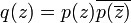 Growth lemma
A large number of non-algebraic proofs of the theorem use the fact (sometimes called “growth lemma”) that Lemma: (Estimate of growth) An n-th degree polynomial function p(z) whose dominant coefficient is 1 behaves like zn when |z| is large enough. 
A more precise statement is: there is some positive real number R such that:


    when |z| > R.
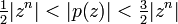 Complex-analytic proofs
Proof 1: 
Find a closed disk D of radius r centered at the origin such that |p(z)| > |p(0)| whenever |z| ≥ r. 

The minimum of |p(z)| on D, which must exist since D is compact, is therefore achieved at some point z0 in the interior of D, but not at any point of its boundary. 

The minimum modulus principle implies then that p(z0) = 0. In other words, z0 is a zero of p(z).
Another analytic proof
Proof 2: 
Since |p(z)| > |p(0)| outside D, the minimum of |p(z)| on the whole complex plane is achieved at z0. 
If |p(z0)| > 0, then 1/p is a bounded holomorphic function in the entire complex plane since, for each complex number z, |1/p(z)| ≤ |1/p(z0)|. 
Applying Liouville's theorem, which states that a bounded entire function must be constant, this would imply that 1/p is constant and therefore that p is constant. Hence a contradiction, and thus p(z0) = 0.
A variation of analytic proof
Does not require the minimum modulus principle and so no use of Cauchy's integral theorem. 
Lemma: For the special case of a polynomial function, the minimum modulus principle can be proved directly using elementary arguments. 
More precisely, if we assume by contradiction that
                
    then, expanding p(z) in powers of z − z0 we can write


Here, the cj's are simply the coefficients of the polynomial 

    and we let k be the index of the first coefficient following the constant term that is non-zero.
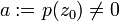 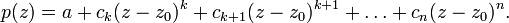 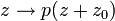 An asymptotic proof
Proof 3: 
For z sufficiently close to z0 this has behavior asymptotically similar to the simpler polynomial q(z) = a + ck(z − z0)k, in the sense that (as is easy to check) the function


     is bounded by some positive constant M in some neighborhood of z0. 
Therefore if we define θ0 = (arg(a) + π − arg(ck)) / k and let , then for any sufficiently small positive number r (so that the bound M mentioned above holds), using the triangle inequality we see that

When r is sufficiently close to 0 this upper bound for | p(z) | is strictly smaller than | a | , in contradiction to the definition of z0. (Geometrically, we have found an explicit direction θ0 such that if one approaches z0 from that direction one can obtain values p(z) smaller in absolute value than | p(z0) | .)
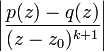 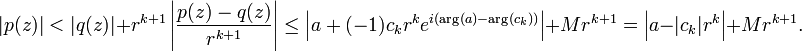 Proof using the argument principle
Proof 4:
Let R be a positive real number large enough so that every root of p(z) has absolute value smaller than R; such a number must exist because every non-constant polynomial function of degree n has at most n zeros. 
For each r > R, consider the number


      where c(r) is the circle centered at 0 with radius r oriented counterclockwise; 
The argument principle says that this number is the number N of zeros of p(z) in the open ball centered at 0 with radius r, which, since r > R, is the number of zeros of p(z). 
On the other hand, the integral of n/z along c(r) divided by 2πi is equal to n. But the difference between the two numbers is




The numerator of the rational expression being integrated has degree at most n − 1 and the degree of the denominator is n + 1. Therefore, the number above tends to 0 as r tends to +∞. But the number is also equal to N − n and so N = n.
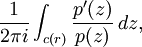 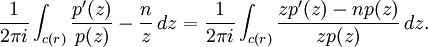 Proof 5:
Combining linear algebra with the Cauchy theorem. 
To establish that every complex polynomial of degree n > 0 has a zero, it suffices to show that every complex square matrix of size n > 0 has a (complex) eigenvalue. The proof of the latter statement is by contradiction.
Let A be a complex square matrix of size n > 0 and let In be the unit matrix of the same size. Assume A has no eigenvalues. Consider the resolvent function                               ,  
     which is a meromorphic function on the complex plane with values in the vector space of matrices. The eigenvalues of A are precisely the poles of R(z). 
Since, by assumption, A has no eigenvalues, the function R(z) is an entire function and Cauchy's theorem implies that


On the other hand, R(z) expanded as a geometric series gives:


     This formula is valid outside the closed disc of radius ||A|| (the operator norm of A). 
Let r > ||A||. Then


     in which only the summand k = 0 has a nonzero integral: a contradiction.
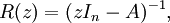 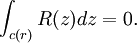 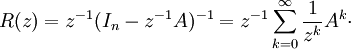 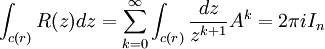 Topological proofs
Proof6: 
Let z0 ∈ C be such that the minimum of |p(z)| on the whole complex plane is achieved at z0; 
It was seen at the proof which uses Liouville's theorem that such a number must exist. We can write p(z) as a polynomial in z − z0: there is some natural number k and there are some complex numbers ck, ck + 1, ..., cn such that ck ≠ 0 and that


It follows that if a is a kth root of −p(z0)/ck and if t is positive and sufficiently small, then |p(z0 + ta)| < |p(z0)|, which is impossible, since |p(z0)| is the minimum of |p| on D.
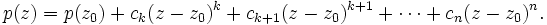 Proof 7: 
Suppose that p(z) has no zeros. Choose a large positive number R such that, for |z| = R, the leading term zn of p(z) dominates all other terms combined; in other words, such that |z|n > |an − 1zn −1 + ··· + a0|. 
As z traverses the circle given by the equation |z| = R once counter-clockwise, p(z), like zn, winds n times counter-clockwise around 0. 
At the other extreme, with |z| = 0, the “curve” p(z) is simply the single (nonzero) point p(0), whose winding number is clearly 0. 
If the loop followed by z is continuously deformed between these extremes, the path of p(z) also deforms continuously. We can explicitly write such a deformation as H(Reiθ,t) = p((1 − t)Reiθ) where t is greater than or equal to 0 and less than or equal to 1. If one views t as time, then at time zero the curve is p(z) and at time one the curve is p(0). 
Clearly at every point t, p(z) cannot be zero by the original assumption, therefore during the deformation, the curve never crosses zero. Therefore the winding number of the curve around zero should never change. 
However, given that the winding number started as n and ended as 0, this is absurd. Therefore, p(z) has at least one zero.
Algebraic proofs
These proofs only use the intermediate value theorem: every polynomial with odd degree and real coefficients has some real root; every non-negative real number has a square root. 
The second fact, together with the quadratic formula, implies the theorem for real quadratic polynomials. In other words, algebraic proofs of the fundamental theorem actually show that if R is any real-closed field, then its extension is algebraically closed.
Proof 8:
As mentioned above, it suffices to check the statement “every non-constant polynomial p(z) with real coefficients has a complex root”. This statement can be proved by induction on the greatest non-negative integer k such that 2k divides the degree n of p(z). Let a be the coefficient of zn in p(z) and let F be a splitting field of p(z) over C; in other words, the field F contains C and there are elements z1, z2, ..., zn in F such that


If k = 0, then n is odd, and therefore p(z) has a real root. Now, suppose that n = 2km (with m odd and k > 0) and that the theorem is already proved when the degree of the polynomial has the form 2k − 1m′ with m′ odd.
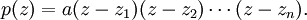 For a real number t, define:


Then the coefficients of qt(z) are symmetric polynomials in the zi's with real coefficients. Therefore, they can be expressed as polynomials with real coefficients in the elementary symmetric polynomials, that is, in −a1, a2, ..., (−1)nan. So qt(z) has in fact real coefficients. Furthermore, the degree of qt(z) is n(n − 1)/2 = 2k − 1m(n − 1), and m(n − 1) is an odd number. 
Using the induction hypothesis, qt has at least one complex root; in other words, zi + zj + tzizj is complex for two distinct elements i and j from {1,...,n}. Since there are more real numbers than pairs (i,j), one can find distinct real numbers t and s such that zi + zj + tzizj and zi + zj + szizj are complex (for the same i and j). So, both zi + zj and zizj are complex numbers. 
It is easy to check that every complex number has a complex square root, thus every complex polynomial of degree 2 has a complex root by the quadratic formula. It follows that zi and zj are complex numbers, since they are roots of the quadratic polynomial z2 − (zi + zj)z + zizj.
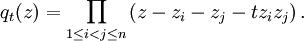 Another algebraic proof
Proof 9:
We use Galois theory. It suffices to show that C has no proper finite field extension. Let K/C be a finite extension. Since the normal closure of K over R still has a finite degree over C (or R), we may assume without loss of generality that K is a normal extension of R (hence it is a Galois extension, as every algebraic extension of a field of characteristic 0 is separable). 
Let G be the Galois group of this extension, and let H be a Sylow 2-group of G, so that the order of H is a power of 2, and the index of H in G is odd. By the fundamental theorem of Galois theory, there exists a subextension L of K/R such that Gal(K/L) = H. As [L:R] = [G:H] is odd, and there are no nonlinear irreducible real polynomials of odd degree, we must have L = R, thus [K:R] and [K:C] are powers of 2. 
Assuming for contradiction [K:C] > 1, the 2-group Gal(K/C) contains a subgroup of index 2, thus there exists a subextension M of C of degree 2. However, C has no extension of degree 2, because every quadratic complex polynomial has a complex root.